МБДОУ №9 «Алёнушка»
Отчет по ИОП 
«Развитие речевой активности у детей раннего дошкольного возраста посредством пальчиковых игр».
Воспитатель Кириленко Н.Н.
2020-2021гг
Актуальность выбранной темыПальчиковые игры широко распространены в системе дошкольного образования. Ценность пальчиковых игр заключается в том, что они  помогают в развитии мелкой моторики у детей дошкольного возраста, что позволяет сформировать координацию движений пальцев рук, развить речевую деятельность. Когда говорят о мелкой моторики, имеют в виду, скоординированные точные движения пальцами рук. Ребёнок, у которого достаточно хорошо развита мелкая моторика, умеет логически рассуждать, у него высокий уровень развития памяти и мышления, связной речи.Игры с пальчиками - это не только стимул для развития речи и мелкой моторики, но и один из вариантов радостного общения.
Цель: совершенствование профессиональной деятельности и повышение профессиональной компетентности по данной теме.Задачи:-изучить и систематизировать теоретический и практический материал по теме;-повысить собственный уровень знаний путем изучения необходимой литературы;-разработать перспективный план работы с детьми;-подготовить диагностику на начало и конец учебного года;-составить картотеку пальчиковых игр  для детей раннего возраста;-повысить компетентность родителей в вопросах развития речи детей через пальчиковые игры.
Игры с природным материалом, крупами
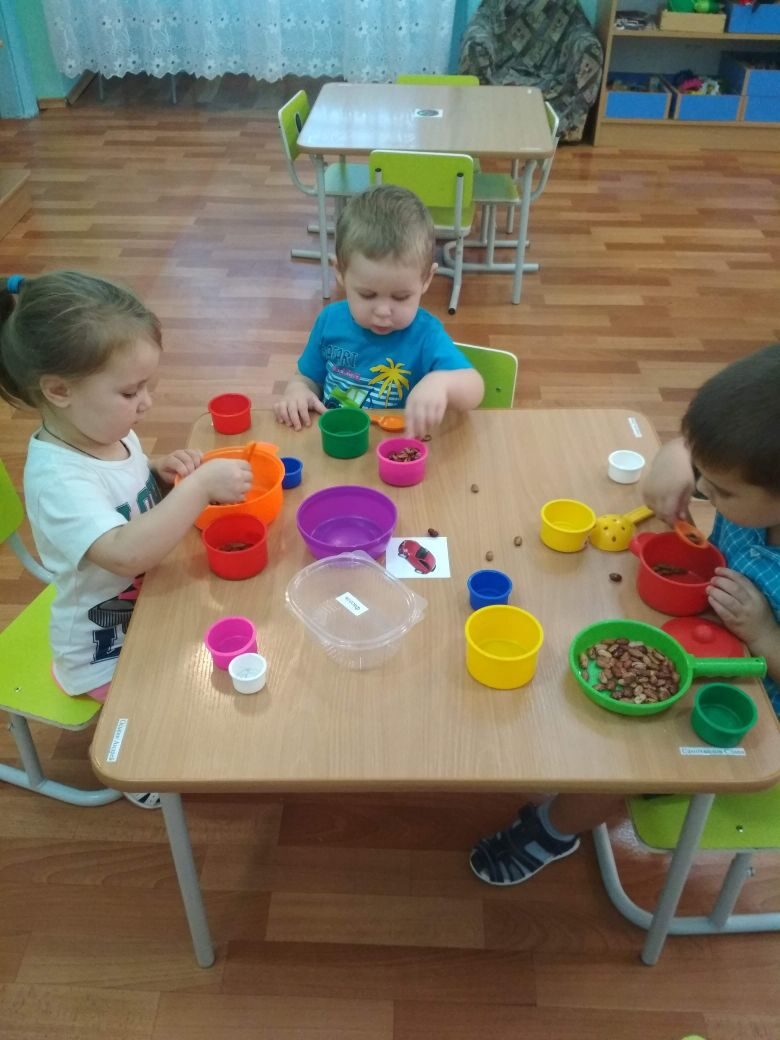 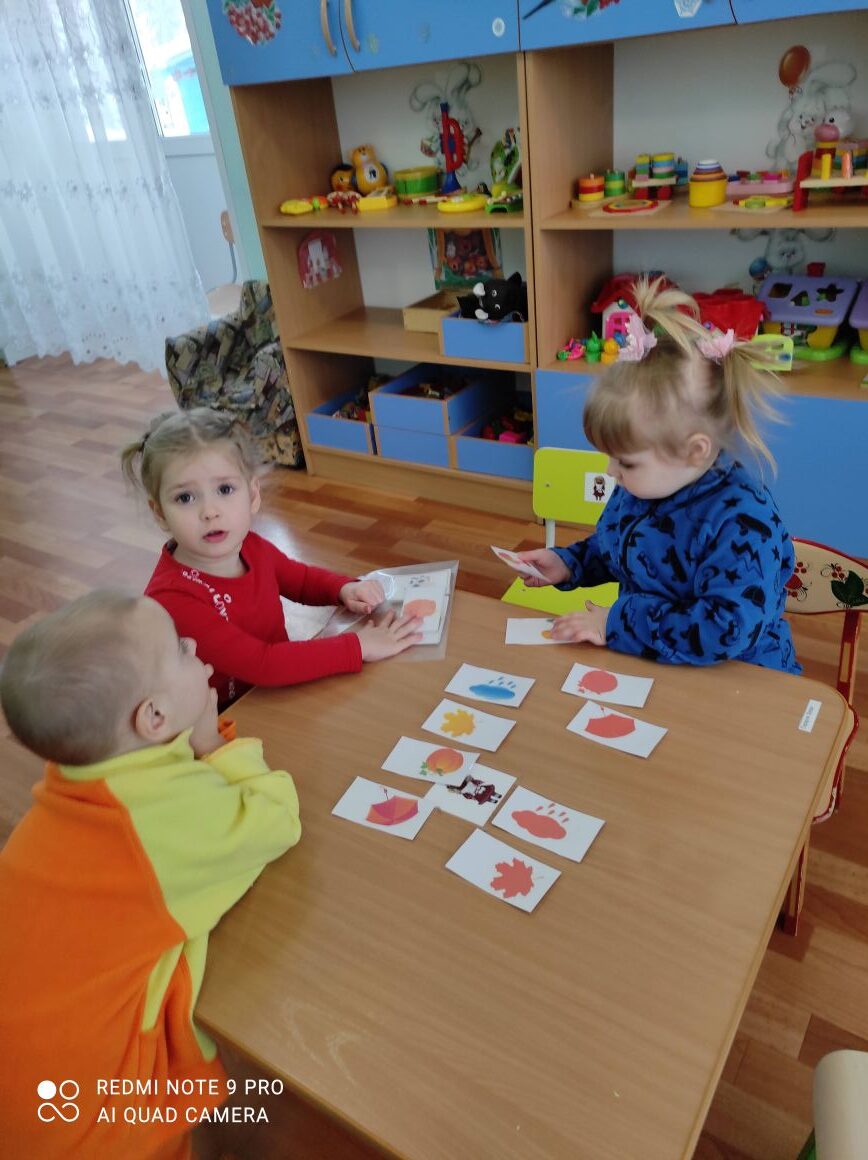 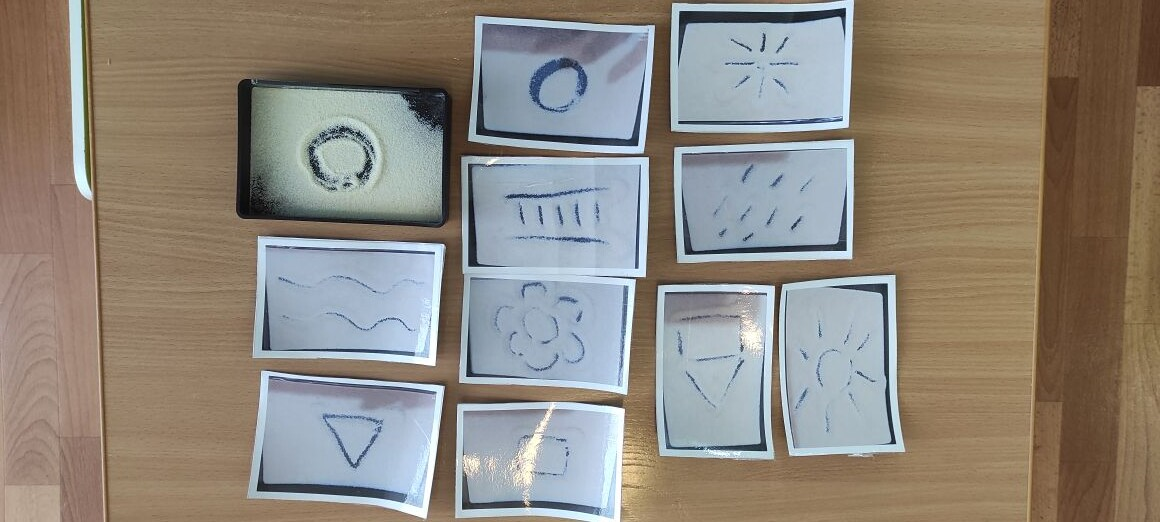 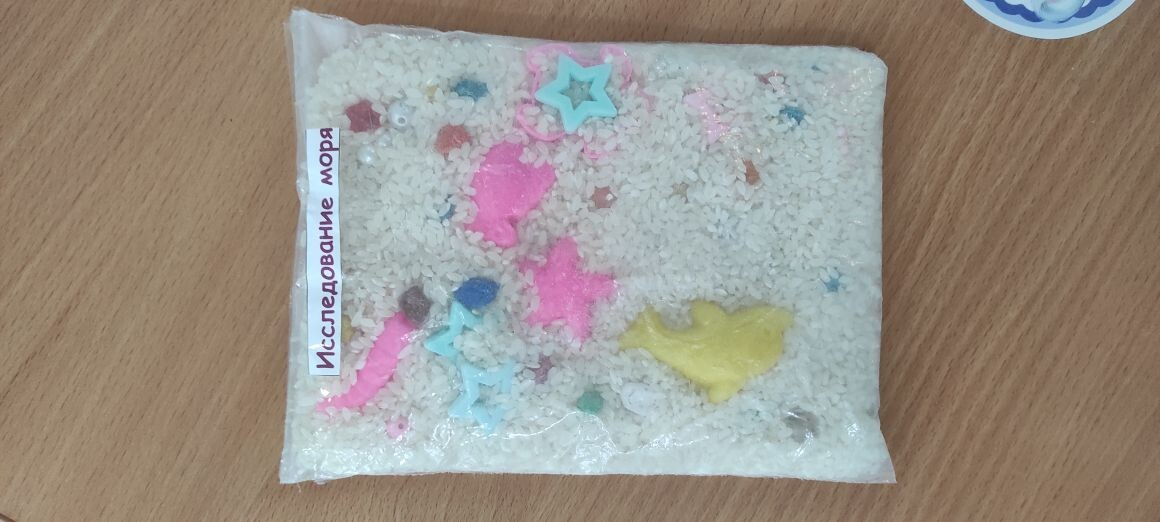 Рисование пальчиками и при помощи кисти рук
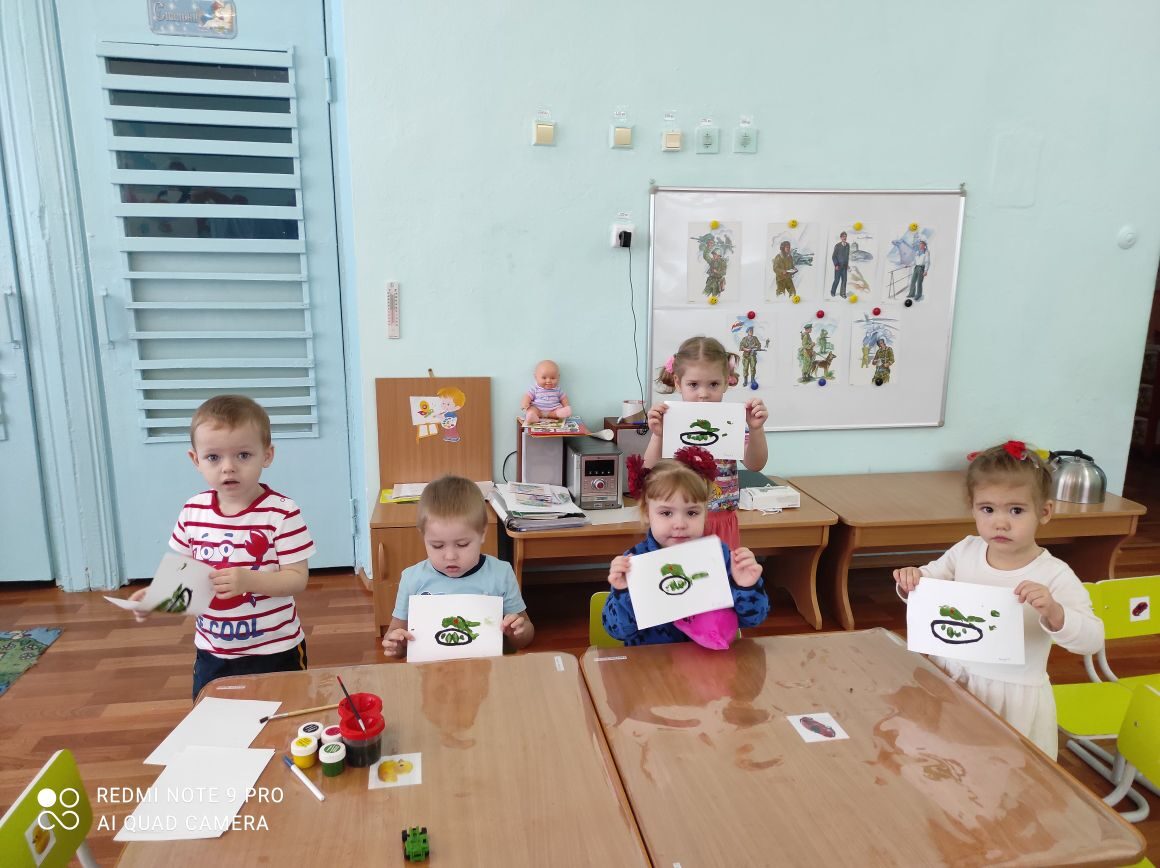 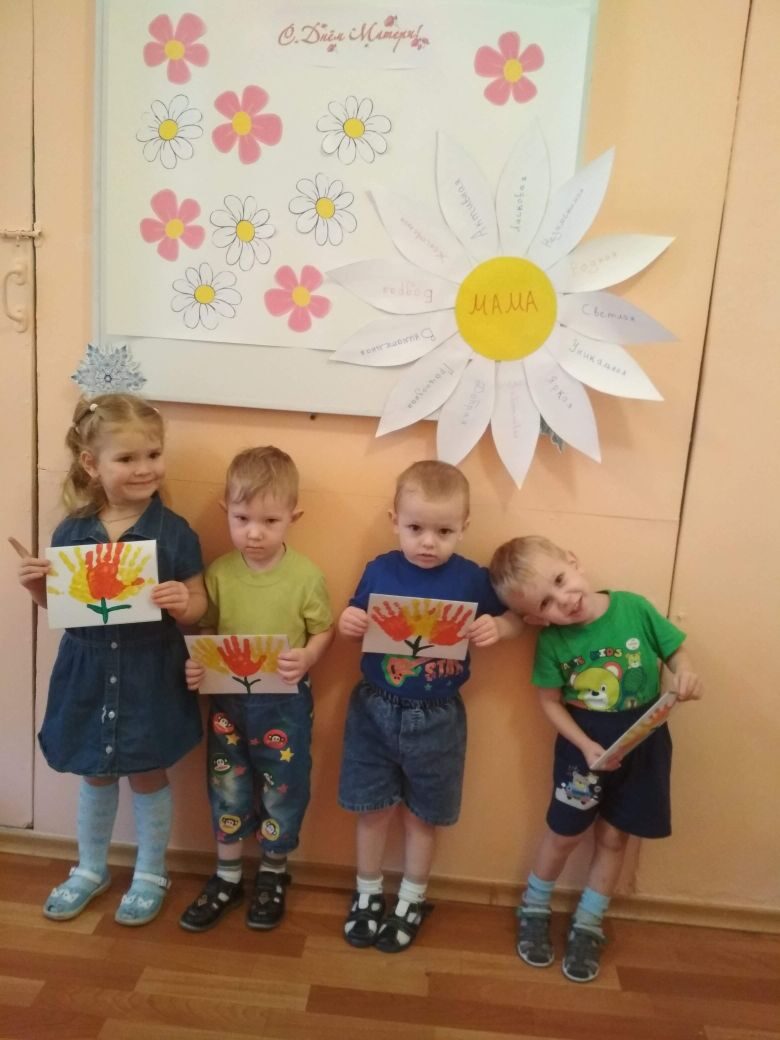 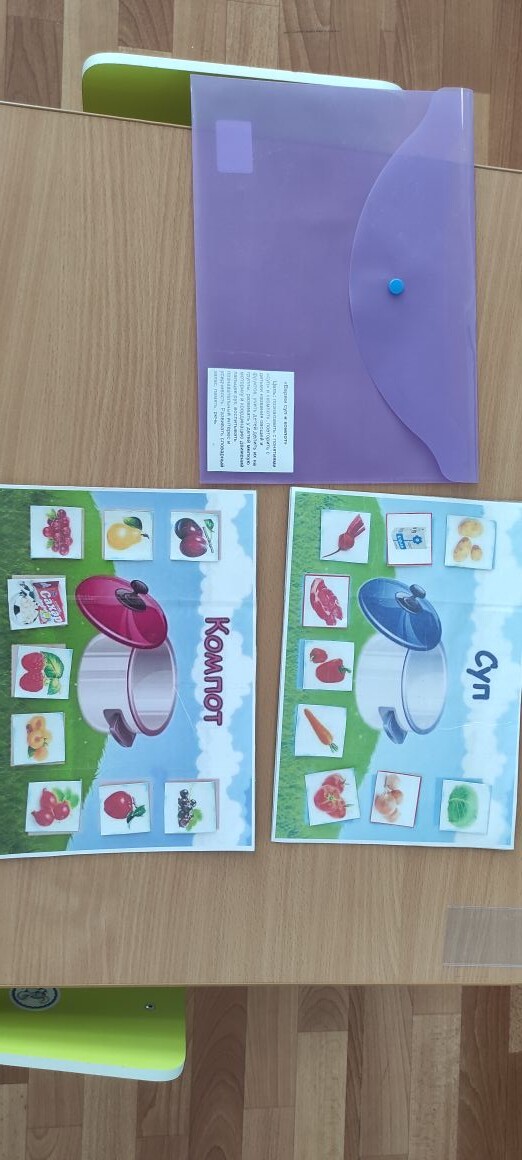 Игры  с прищепками, различные дидактические игры
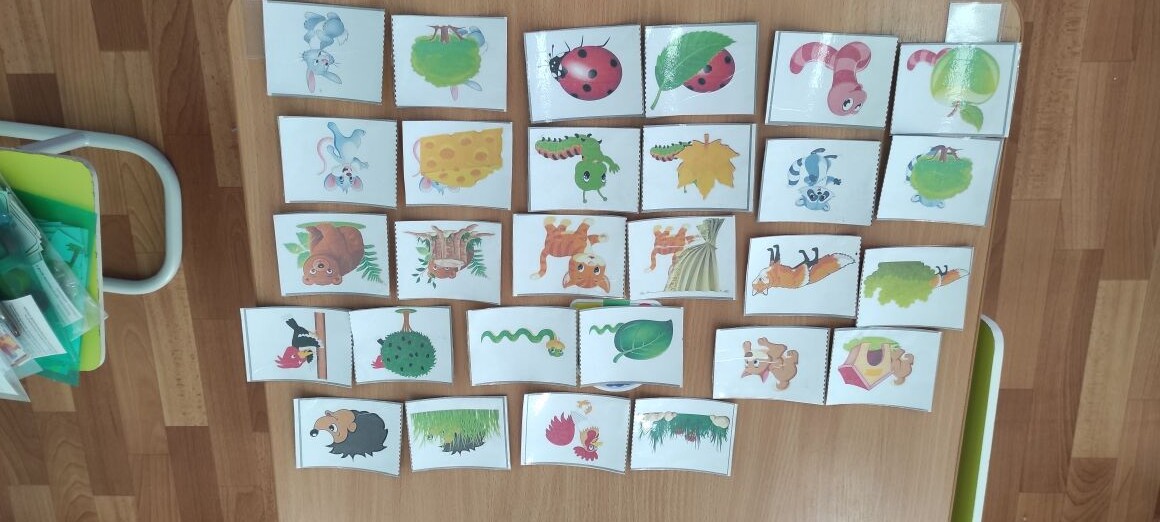 Игры 
«Пластилиновые заплатки»
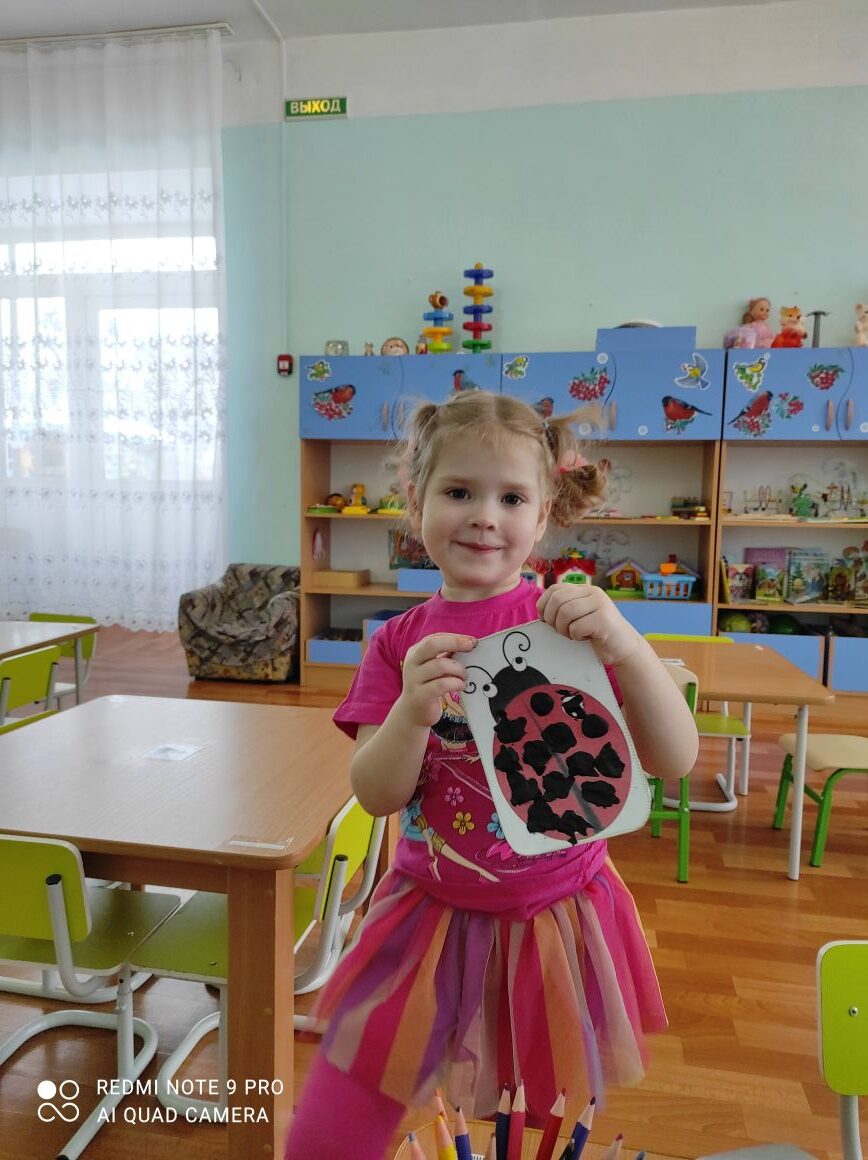 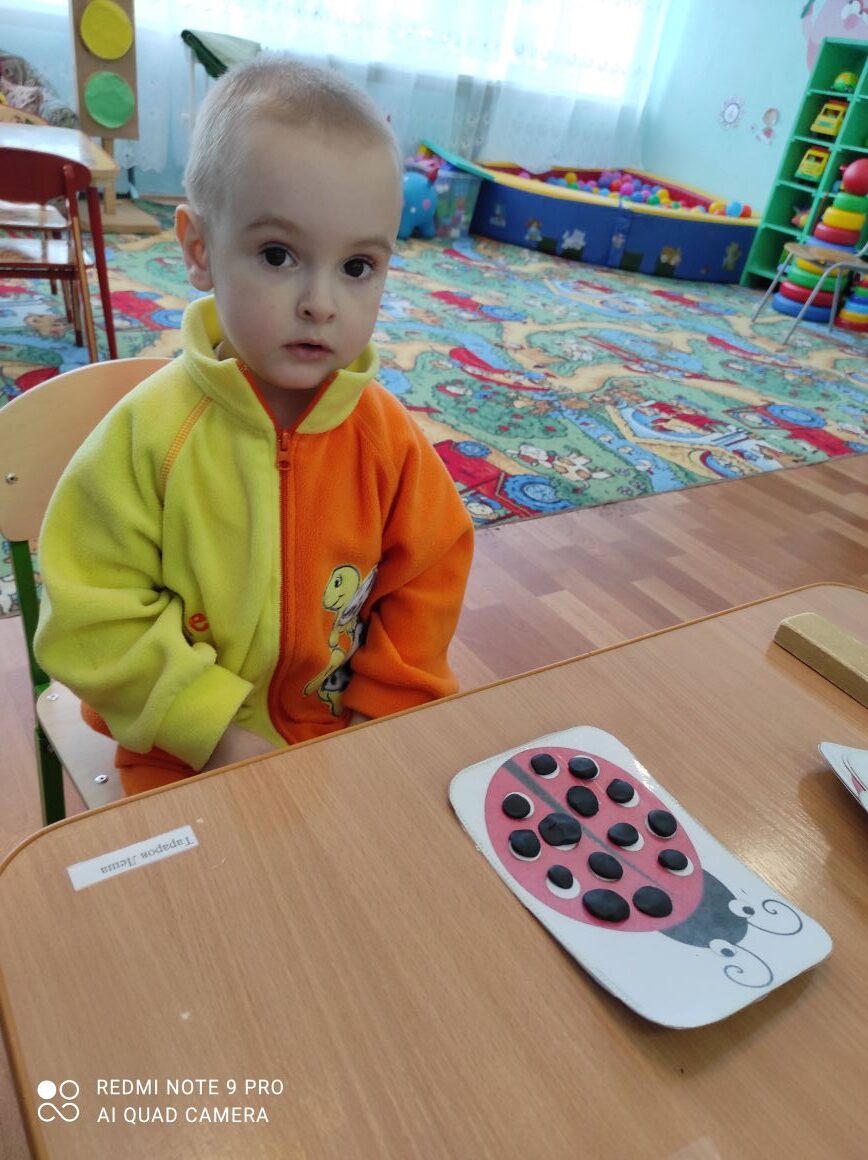 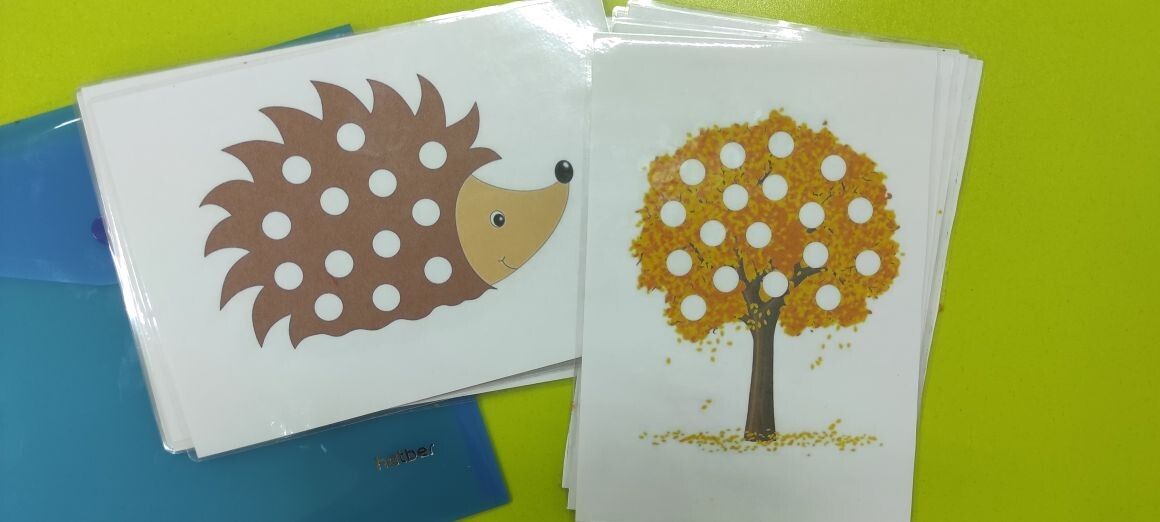 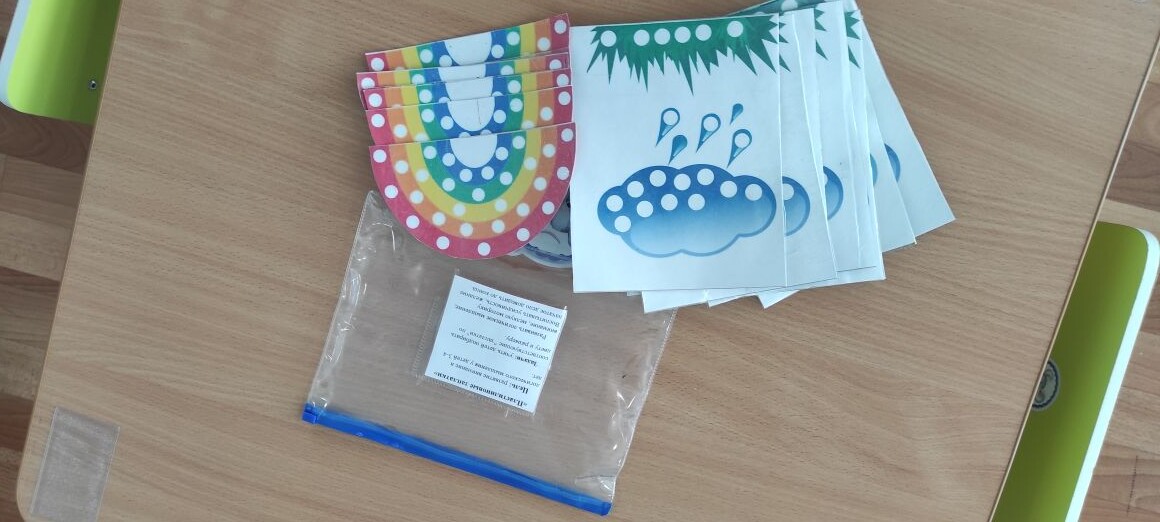 Игры «Найди тень»
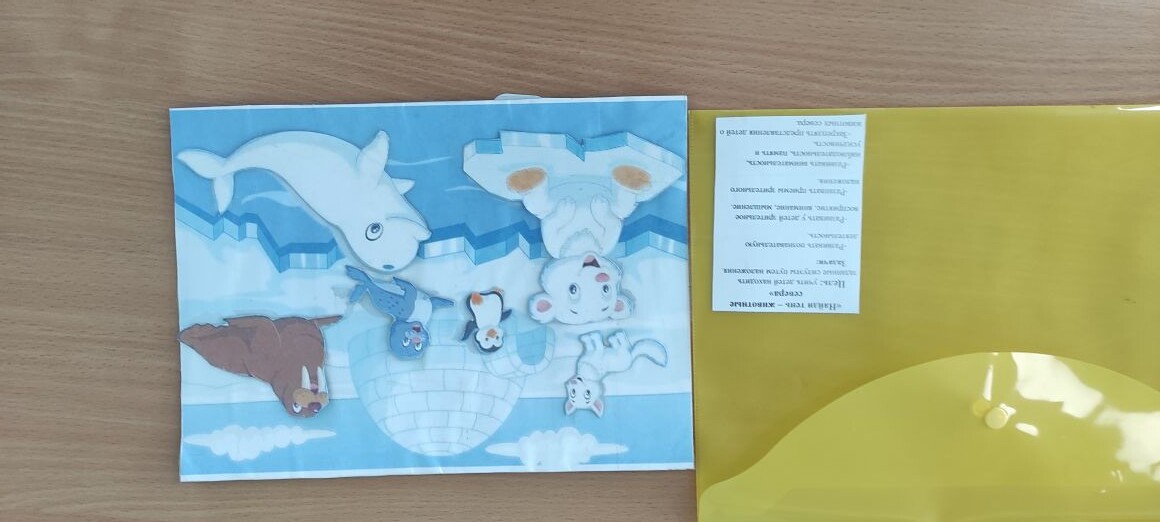 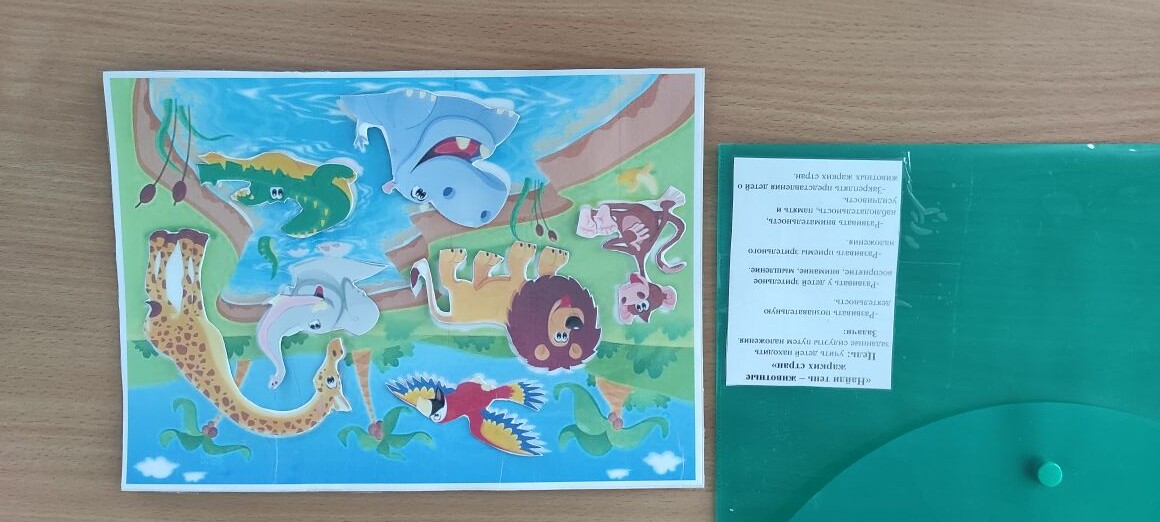 Игры «Лабиринты»
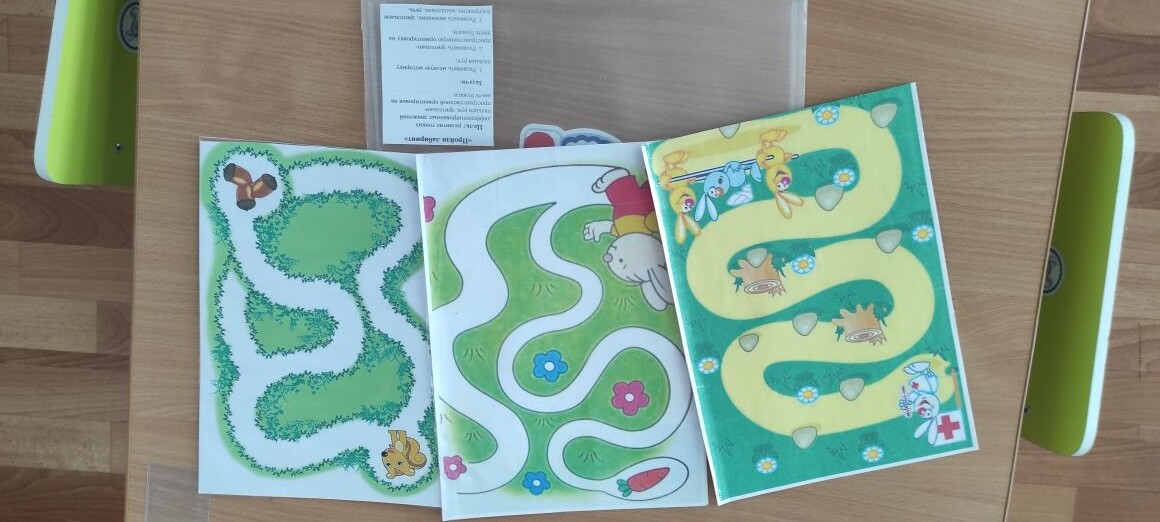 Игры «Найди заплатку», «Подбери колеса»
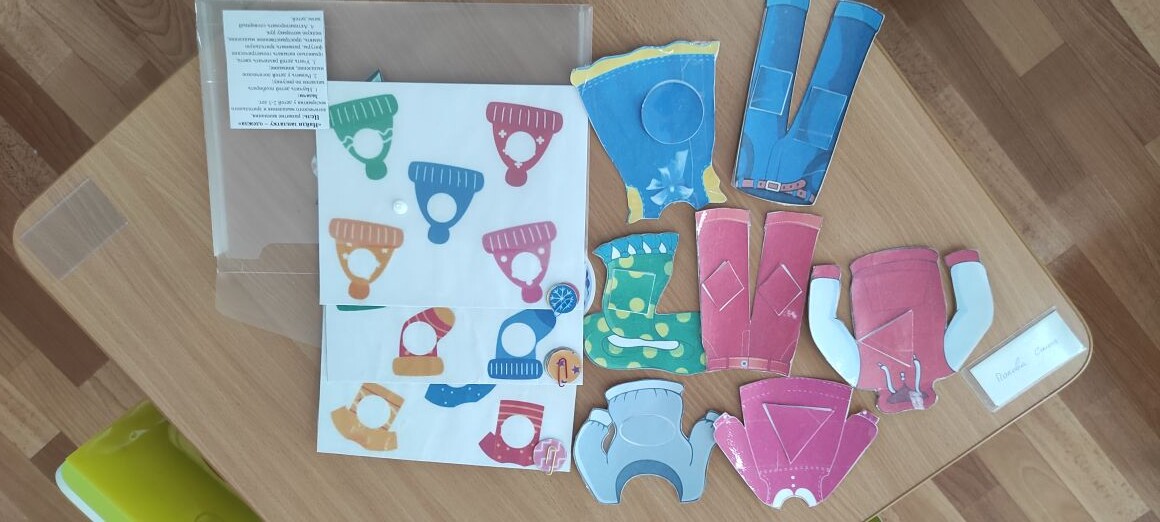 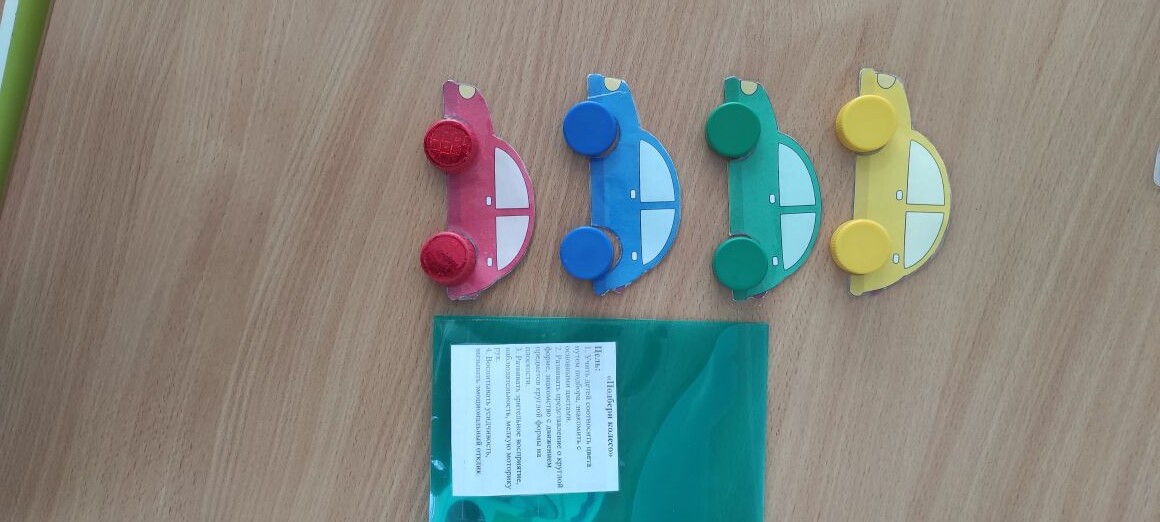 Игры с пальчиковым театром и би-ба-бо
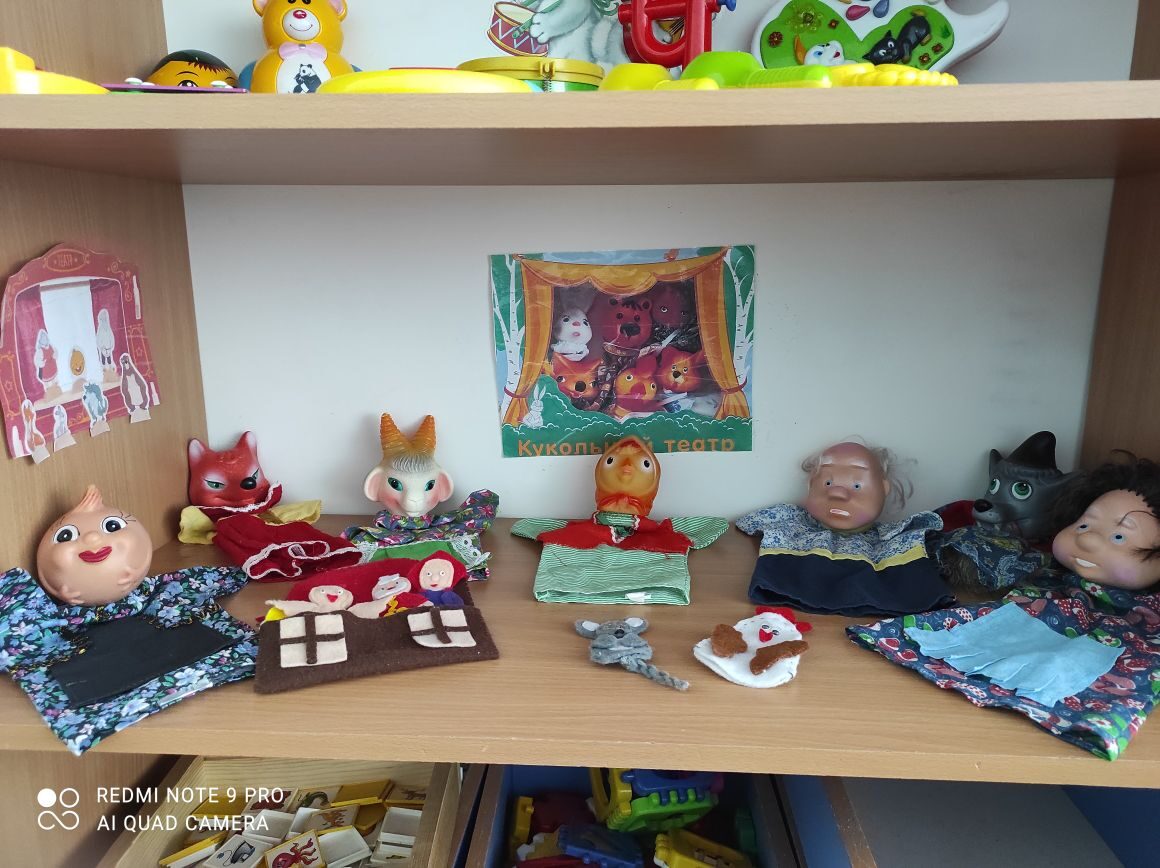 Вывод: в результате изготовленных игр развивается мелкая моторика, кисти рук приобретают подвижность, гибкость, развивается речь детей. Дети проявляют интерес к пальчиковым играм, используют элементы пальчиковой гимнастики в своих играх. На конец года у детей стала более развита мелкая моторика, заметно улучшилась, активизировалась речь, обогатился словарный запас. Большинство детей научилась правильно держать столовые приборы. Дети получают большое удовольствие от творческой, совместной деятельности, стремятся к познанию окружающего мира.
Таким образом целенаправленная, регулярно осуществляемая работа по развитию речи детей посредством пальчиковых игр позволила добиться положительных результатов в речевом развитии детей.